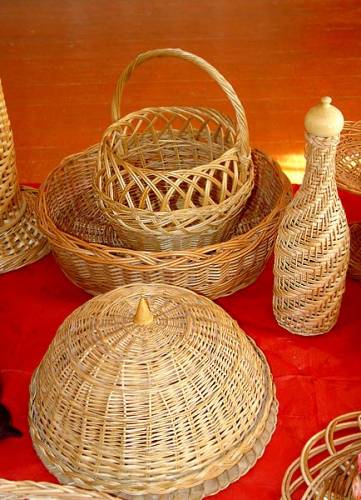 Лозоплетение – один из видов народного промысла
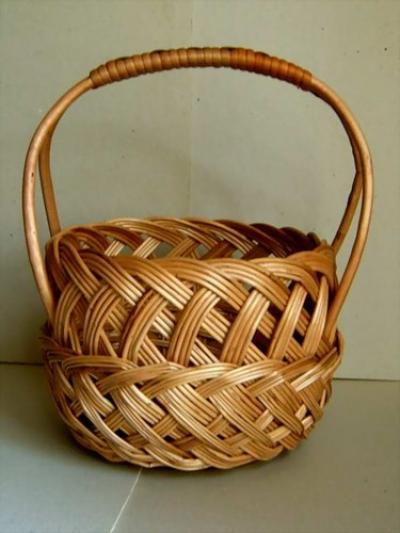 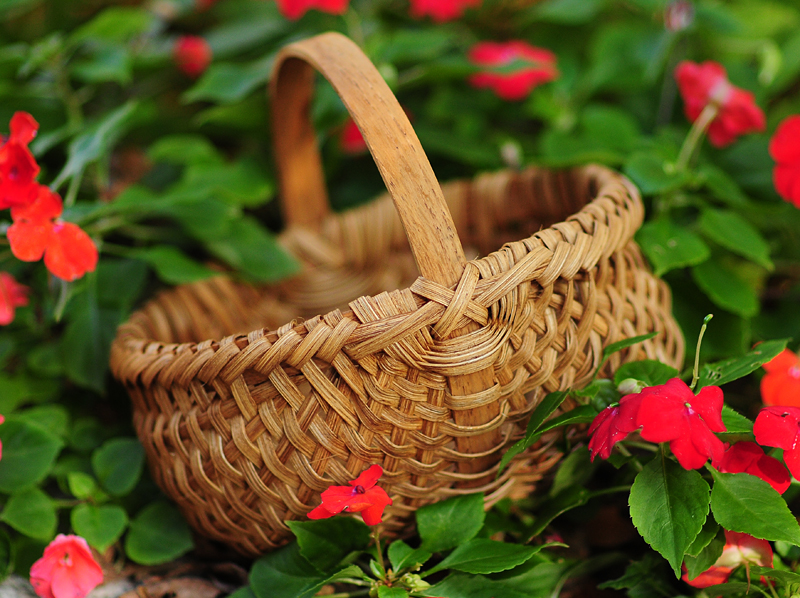 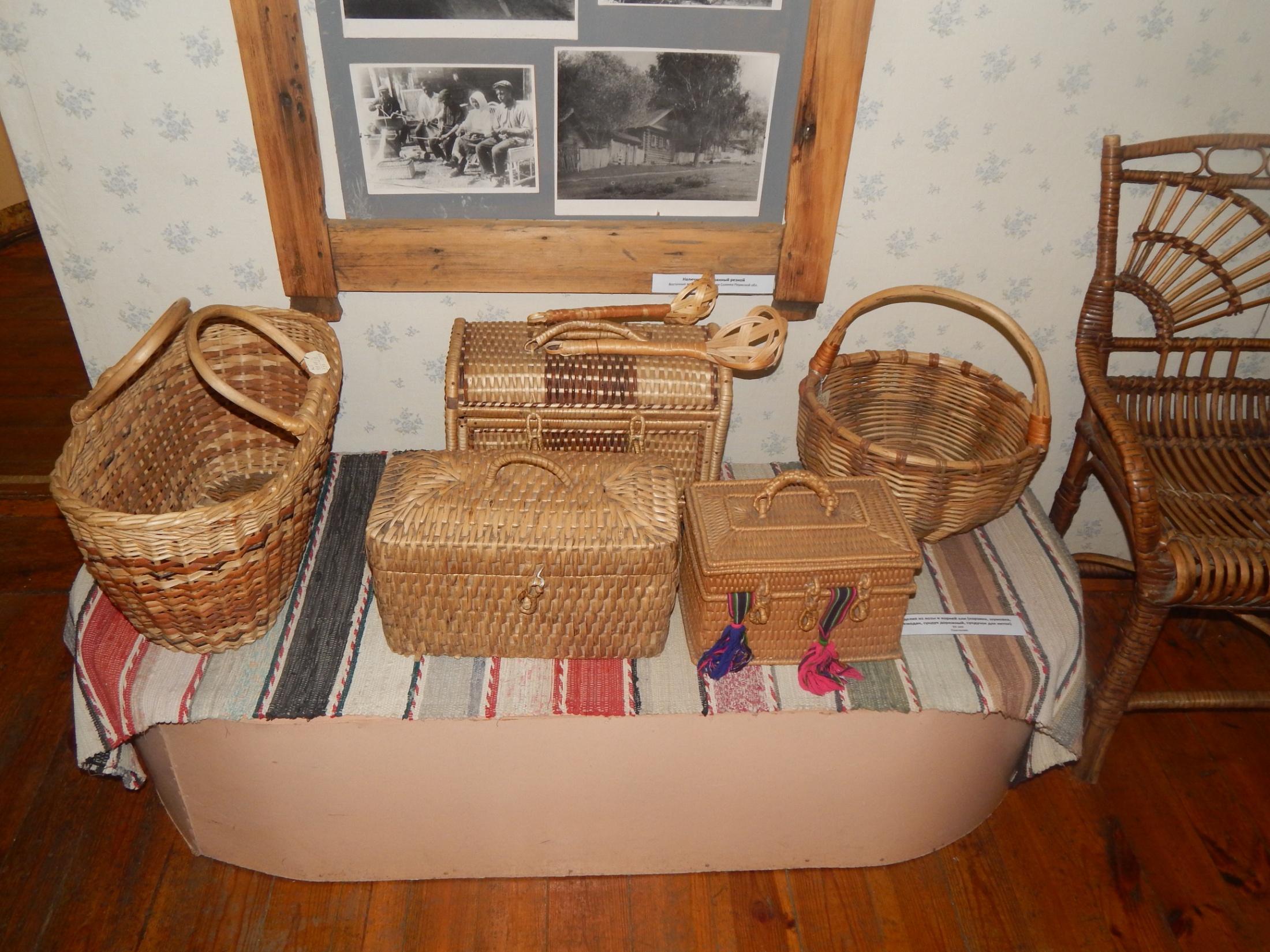 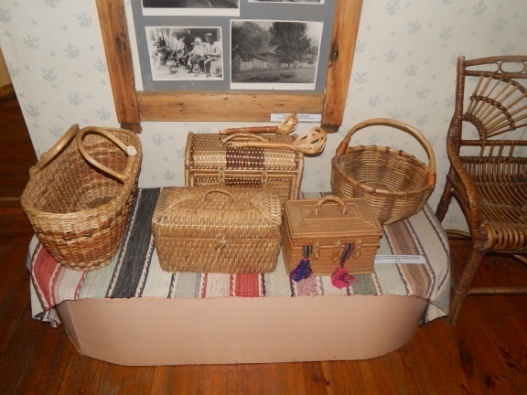 Цель:
Знакомство с одним из видов 
  народного промысла - лозоплетением
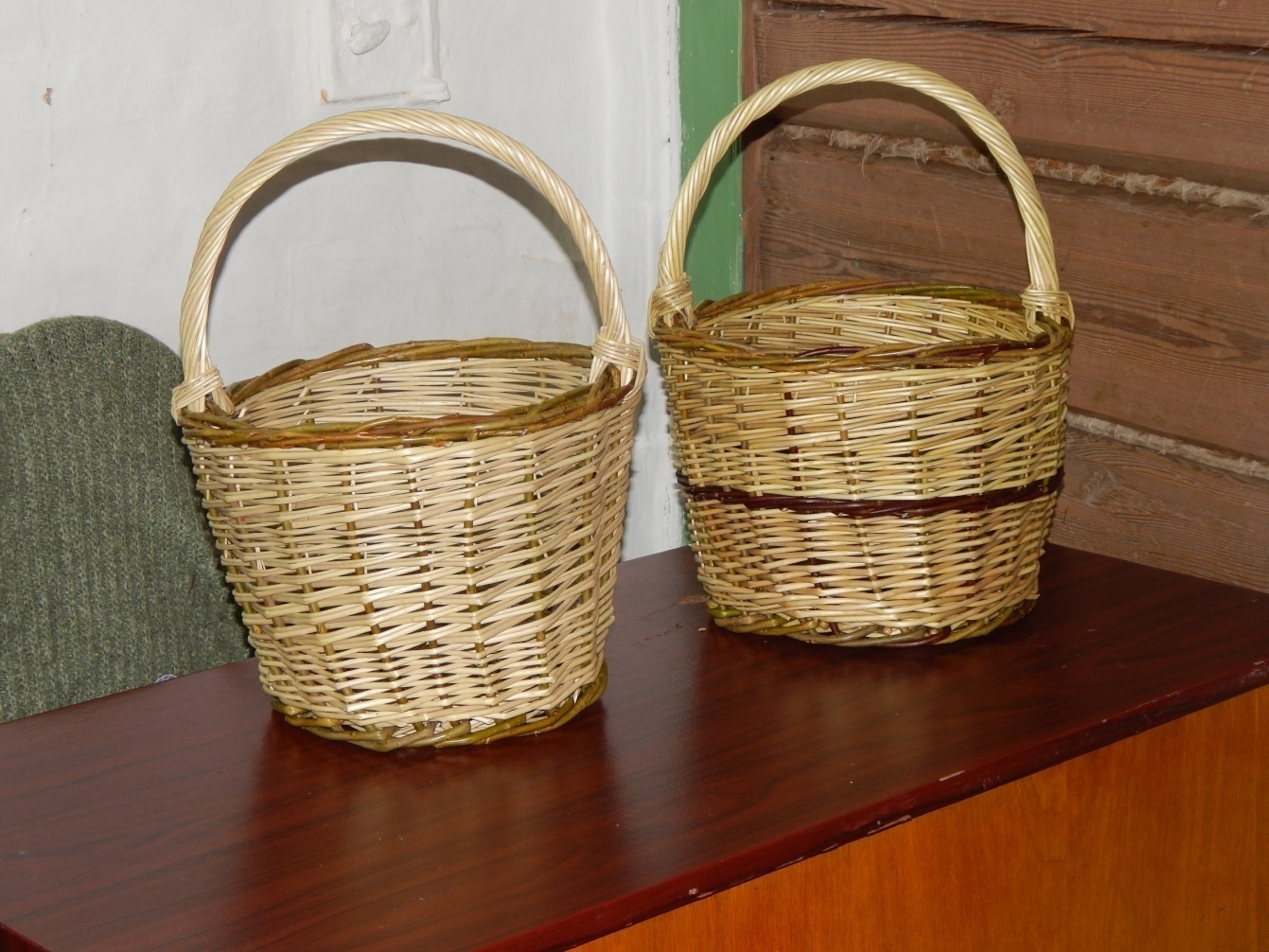 Задачи:
  1.Изучить историю развития народного промысла -
   лозоплетение.
 
   2.Познакомить с работой  умельца  лозоплетения 
   нашей местности Гаврилова Ивана Александровича.

   3. Научиться самому  этому виду искусства и 
    привлечь своих товарищей..
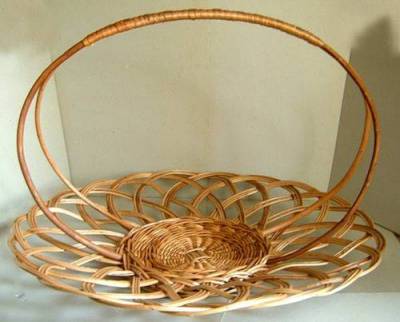 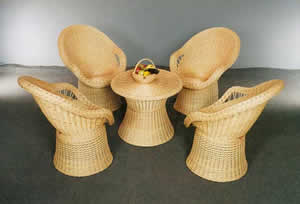 Объект исследования :
Народный умелец нашей местности
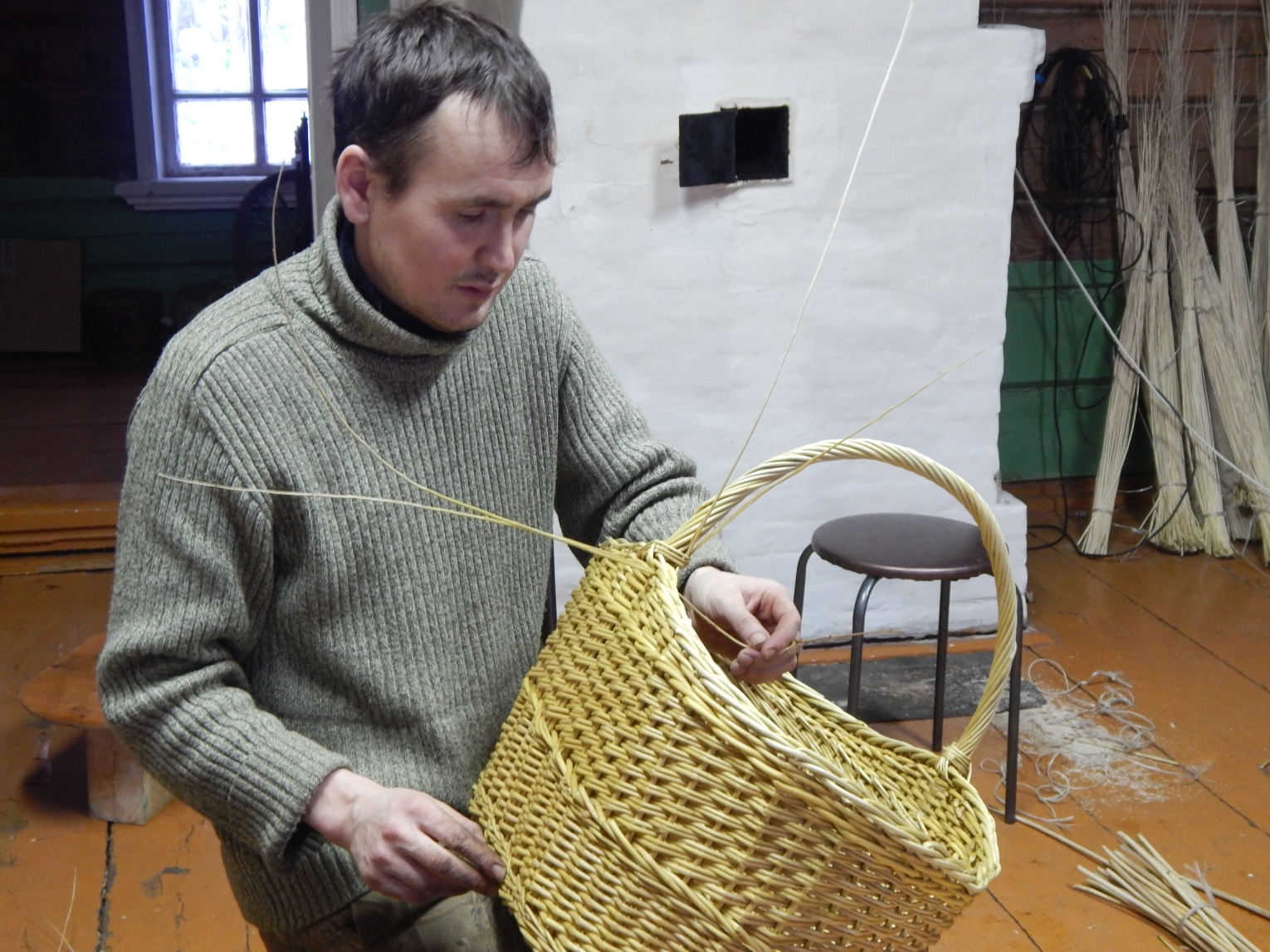 История   развития   лозоплетения
Искусство плетения из лозы уходит своими корнями в глубину веков. Ещё в каменном веке люди умели плести верши и силки, стенки жилищ. Археологические раскопки подтверждают существование плетеных ёмкостей, служивших формами для изготовления глиняной посуды.
В библейских текстах встречаются упоминания о плетении из лозы: дочь фараона находит младенца Моисея, плывущего по Нилу в корзине из тростника.
Плетение - искусство древнее, как человеческий род.
 Наверное, человек не может не плести: с древнейших времен 
плели в Африке и в Азии, в Европе и в Австралии, в Южной и 
Северной Америке. Плели из камыша и веревок, ивовой лозы  и ро- 
танга, бамбука и тростника. Наблюдая за тем, как дети опустошают 
одуванчиковые поляны и возятся с венками, терпеливо делают
 бумажные коврики и веревочных кукол, начинаешь подозревать, 
что интерес к плетению у человека глубоко архетипичен.
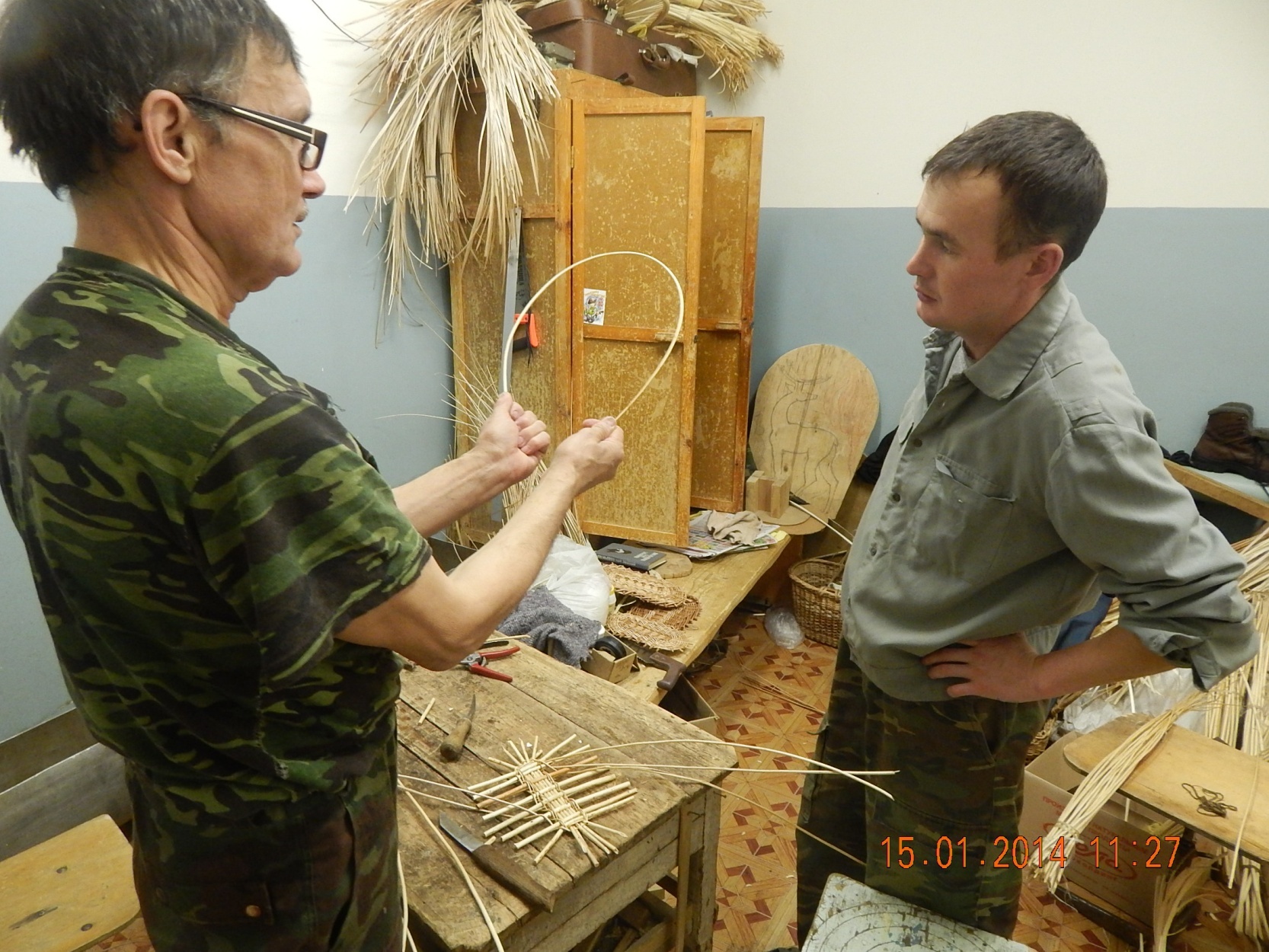 Павлов Геннадий Максимович – мастер лозоплетения
Плетение лозой
Люблю бродить я по лугам,
Вставая раньше, до зари.
Мне прояснение прохладой
Дрожит росинкой изнутри.
Едва виднеется тропинка,
Звенит ручей, родник не спит.
Верба чуть слышно и спокойно,
С ним о любви всё говорит.
Вдыхаю свежесть полной грудью,
Лоза мне силы придаёт.
И снова в сказку вместе с нею
Весь день и вечер мой уйдёт.
Л.П.Евтушенко
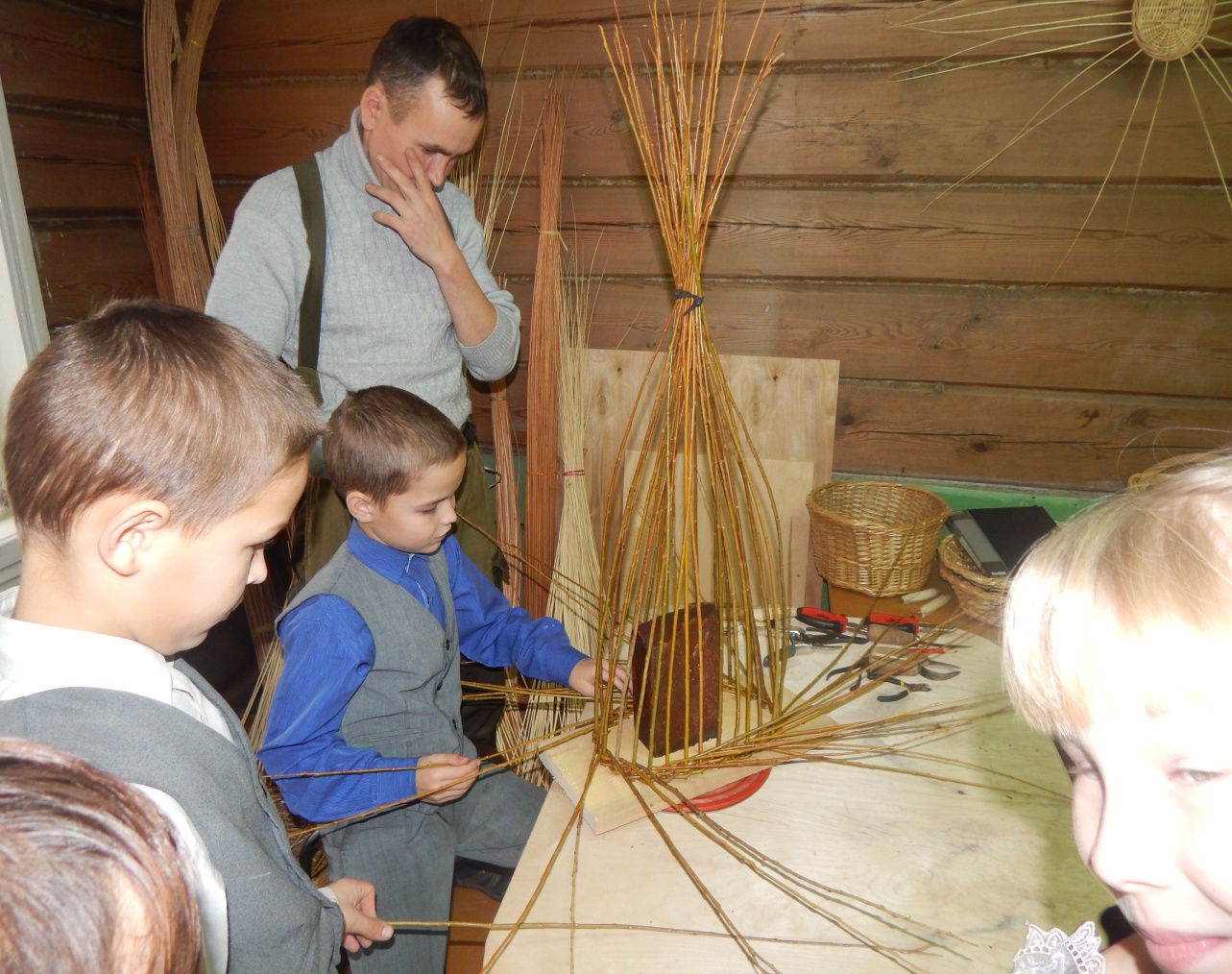 Основным сырьем лозоплетения  являются одно-  двухлетние побеги кустарниковых  ив (лоза)
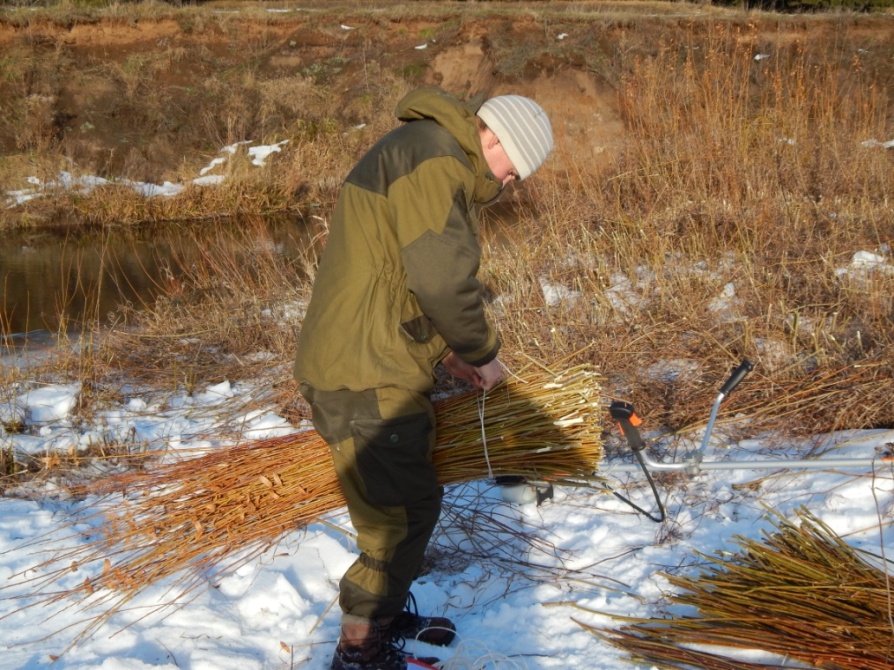 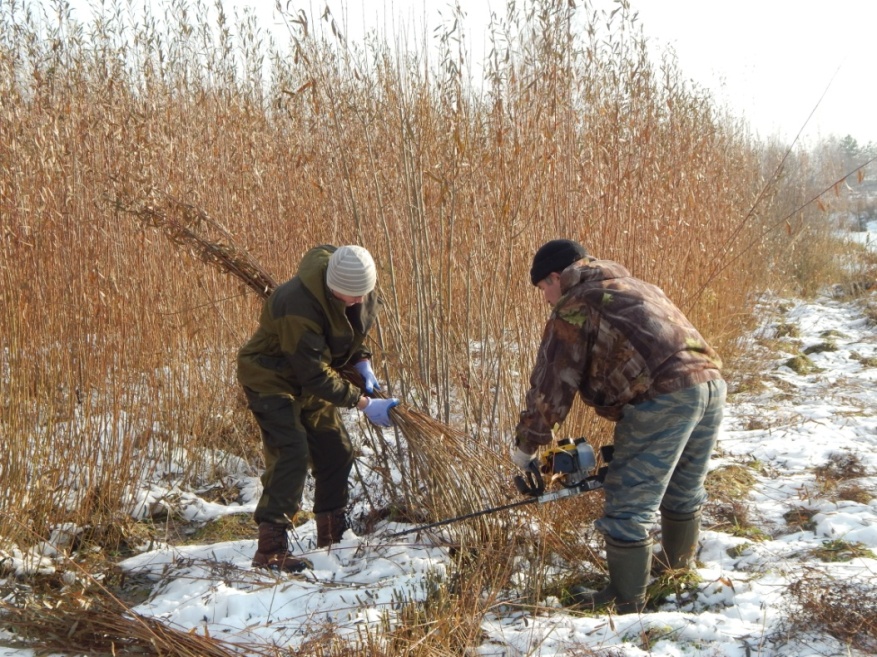 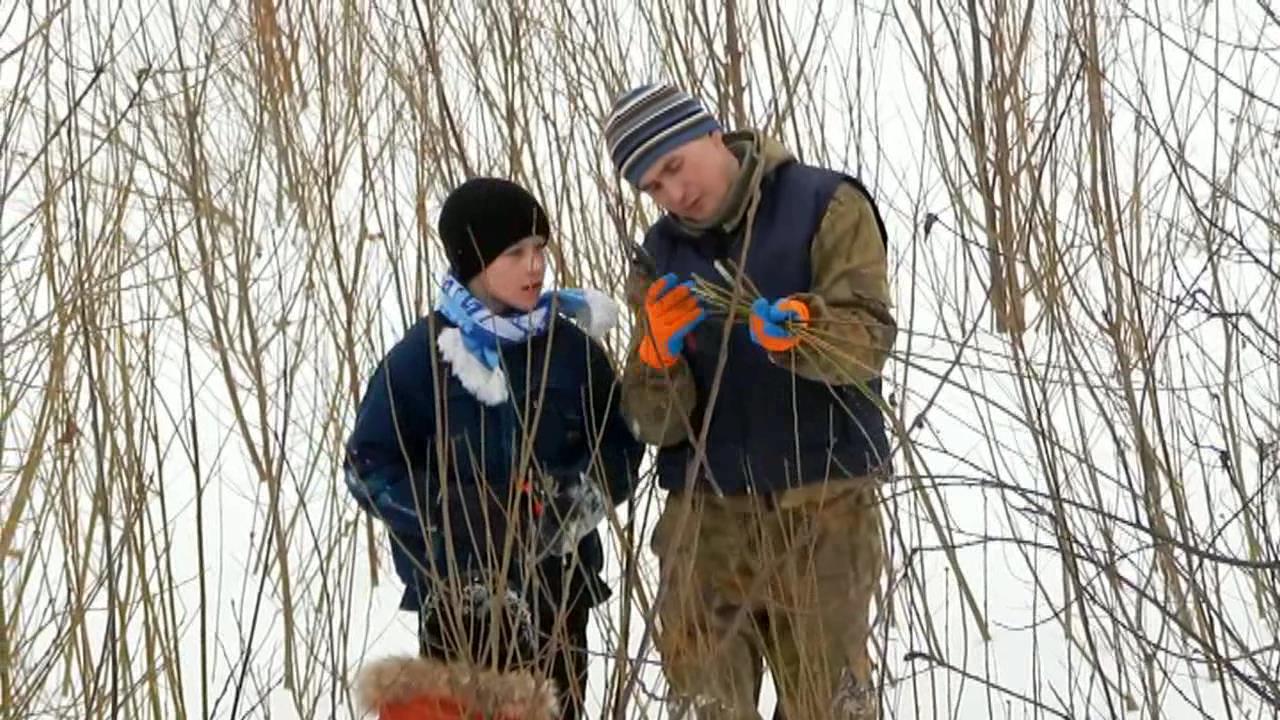 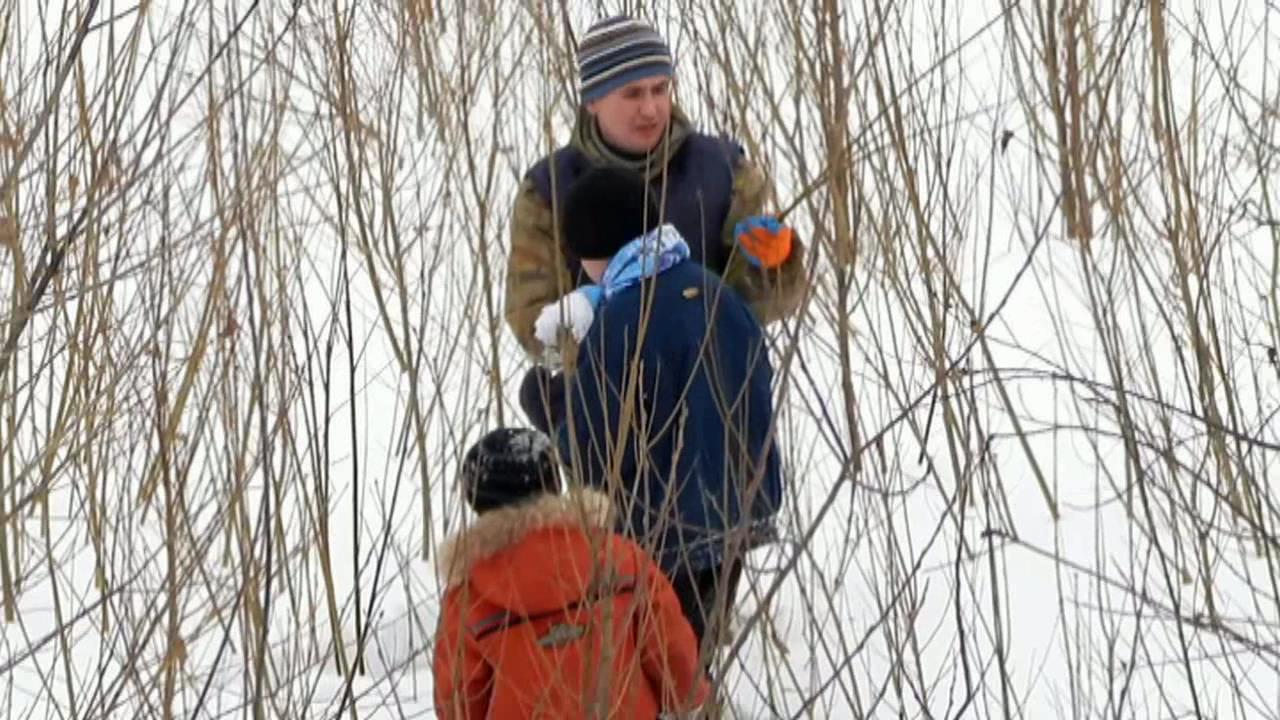 Сроки  заготовки  прута: 
  
а)   ранней  весной, когда  только  начинается  сокодви
жение,   а листья  еще  не распустились, кора  уже  хорошо
  чистится   и с  прикорневых  побегов,  и  с  прошлогодних 
приростов  ветвей:  

б)   в  конце  июля — начале  августа,  когда у  кустов   ивы
  желтеют  нижние листья, указывая  на  то,   что  сокодви
жение  скоро  закончится и прут почти созрел; 

в)  последний период, наиболее растянутый, длится от
 осеннего листопада до появления снегового покрова.
Чистка    прутьев
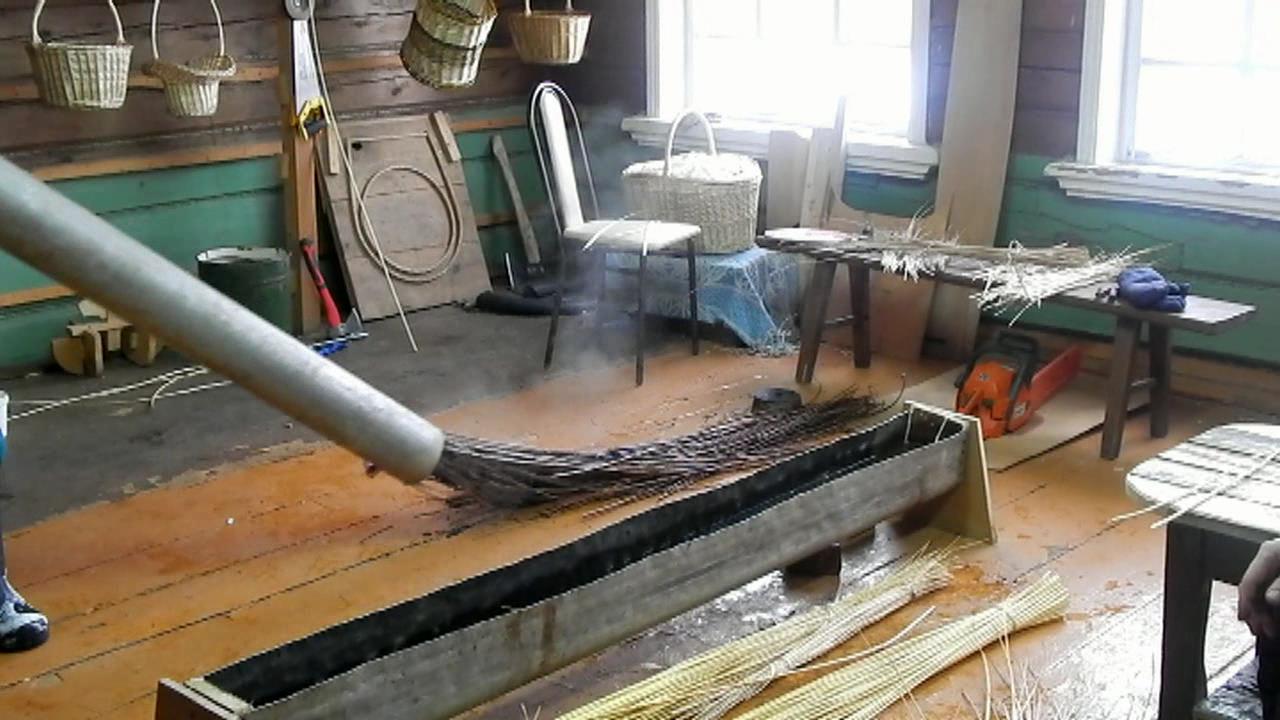 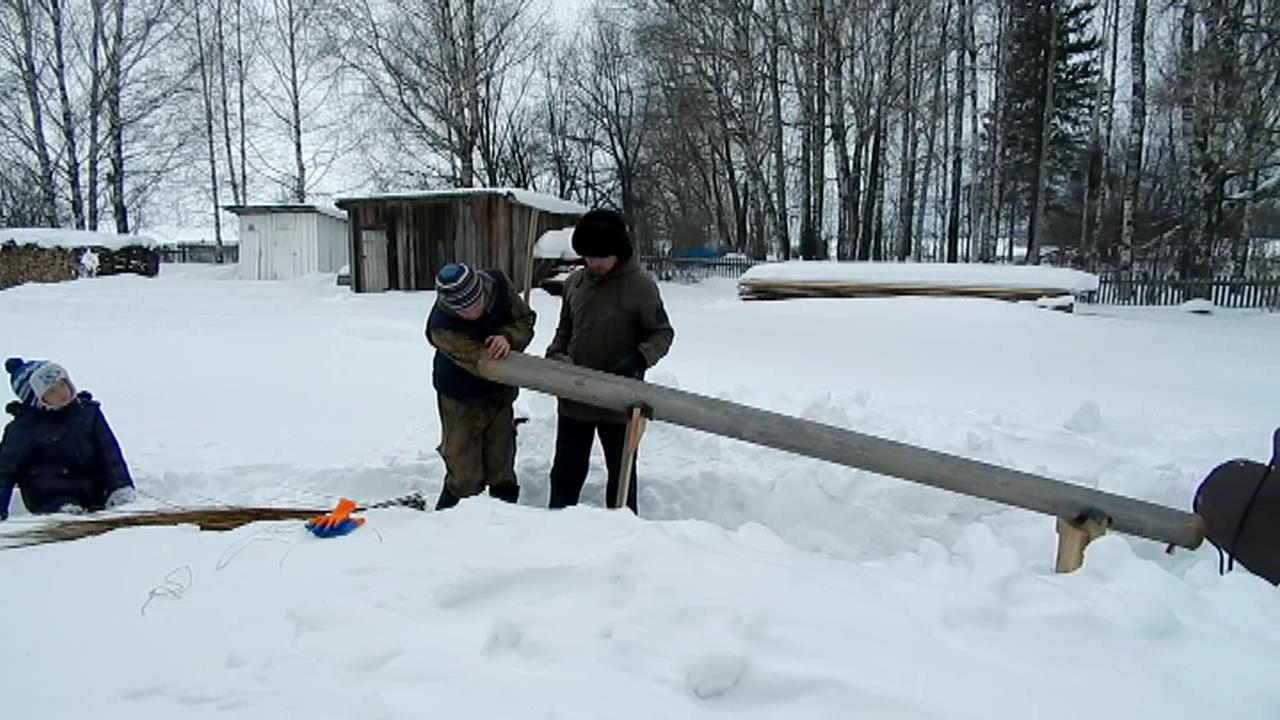 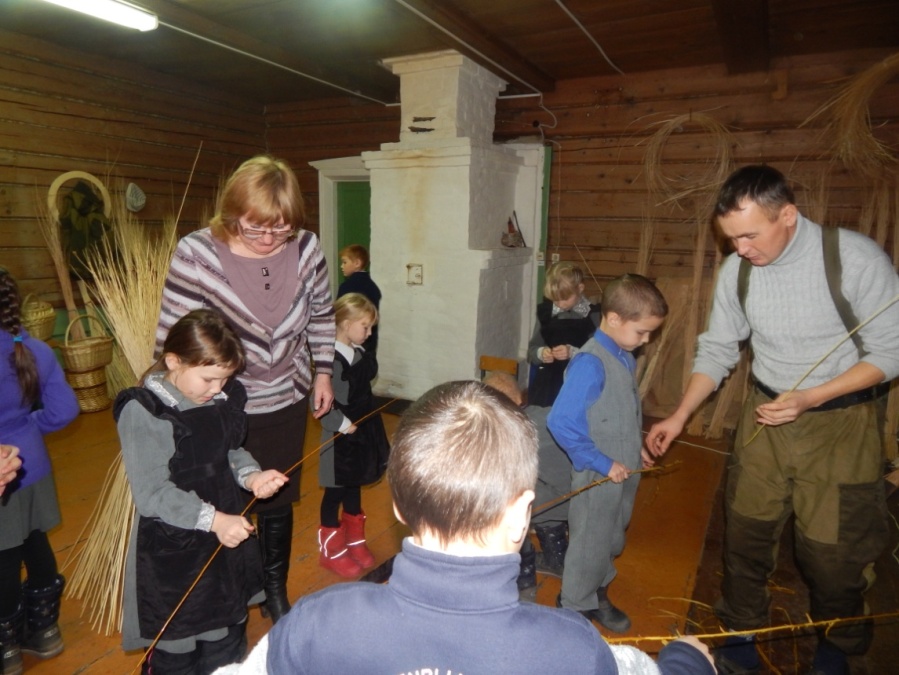 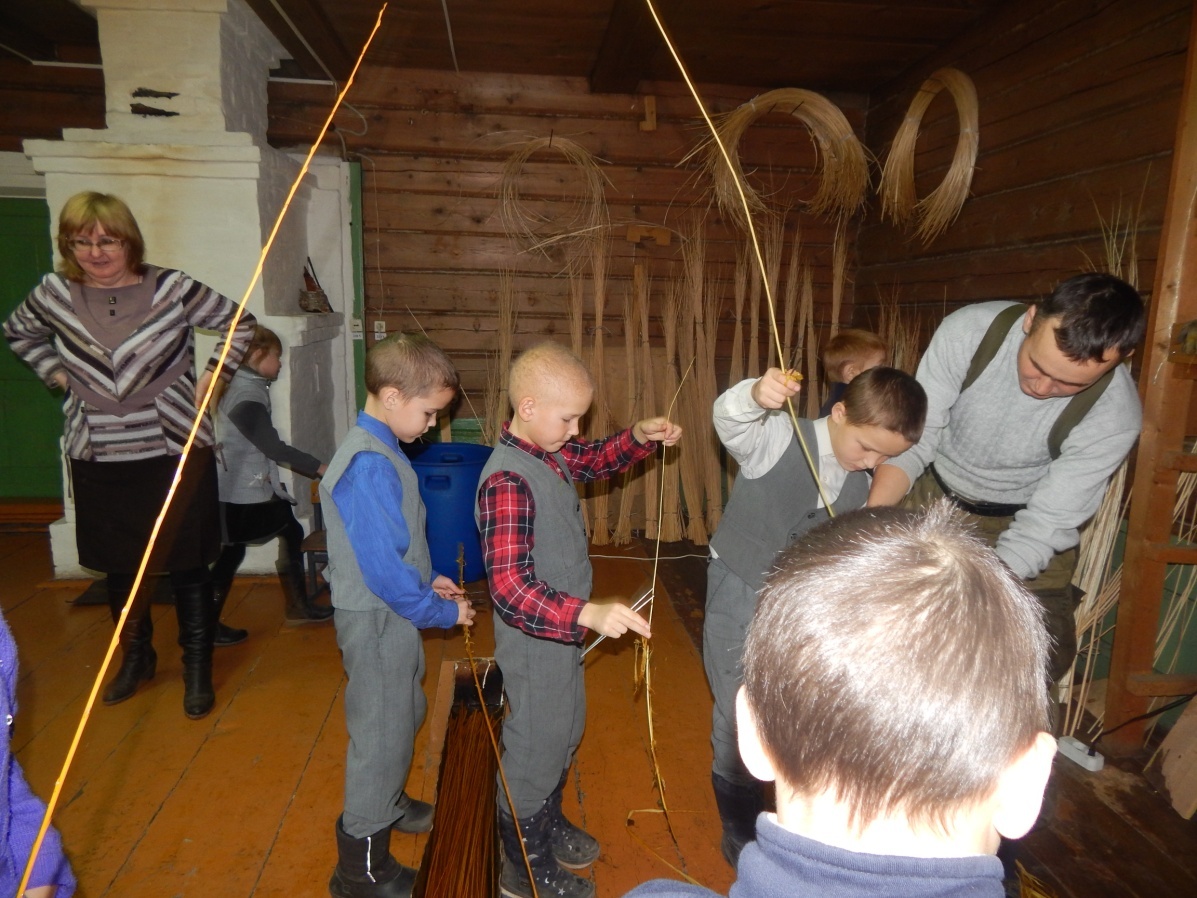 Инструменты
Дрель, кусачки, ножовки, отвертки, шурупы,  мелкие гвозди, тонкая и мягкая проволока, корыто для вымачивания прутьев 
.
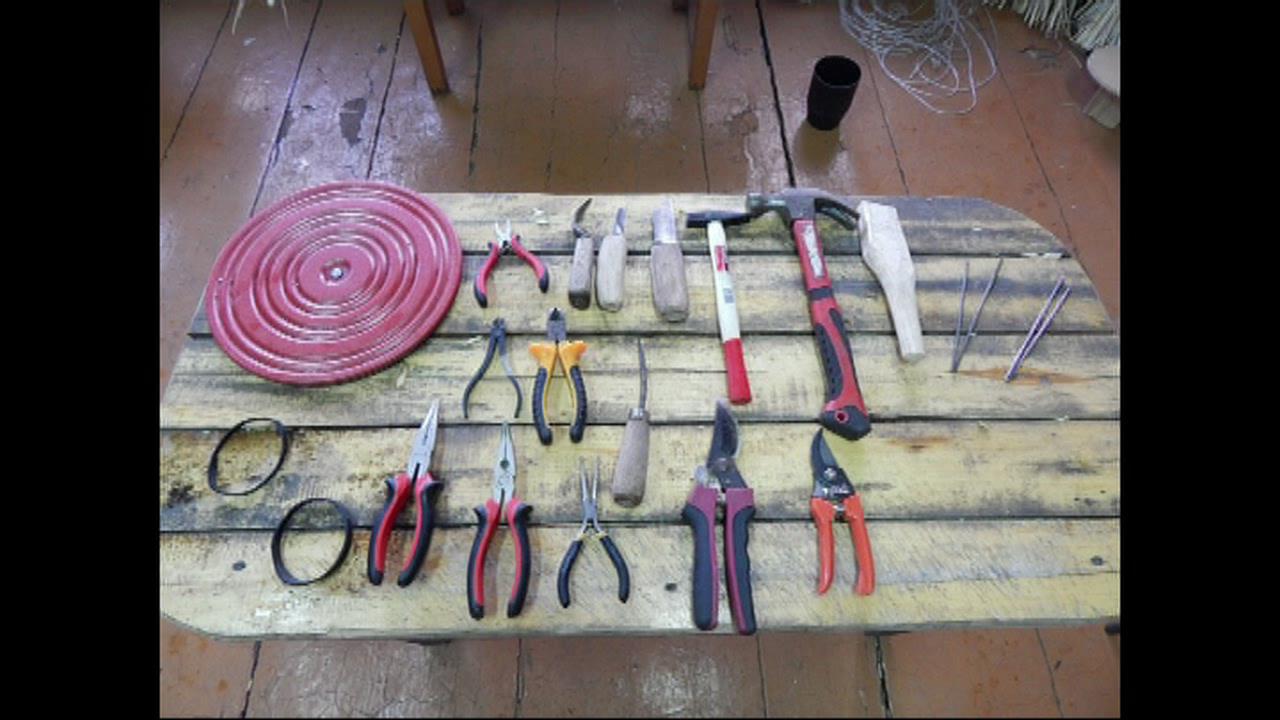 Плетение корзины. Донышко
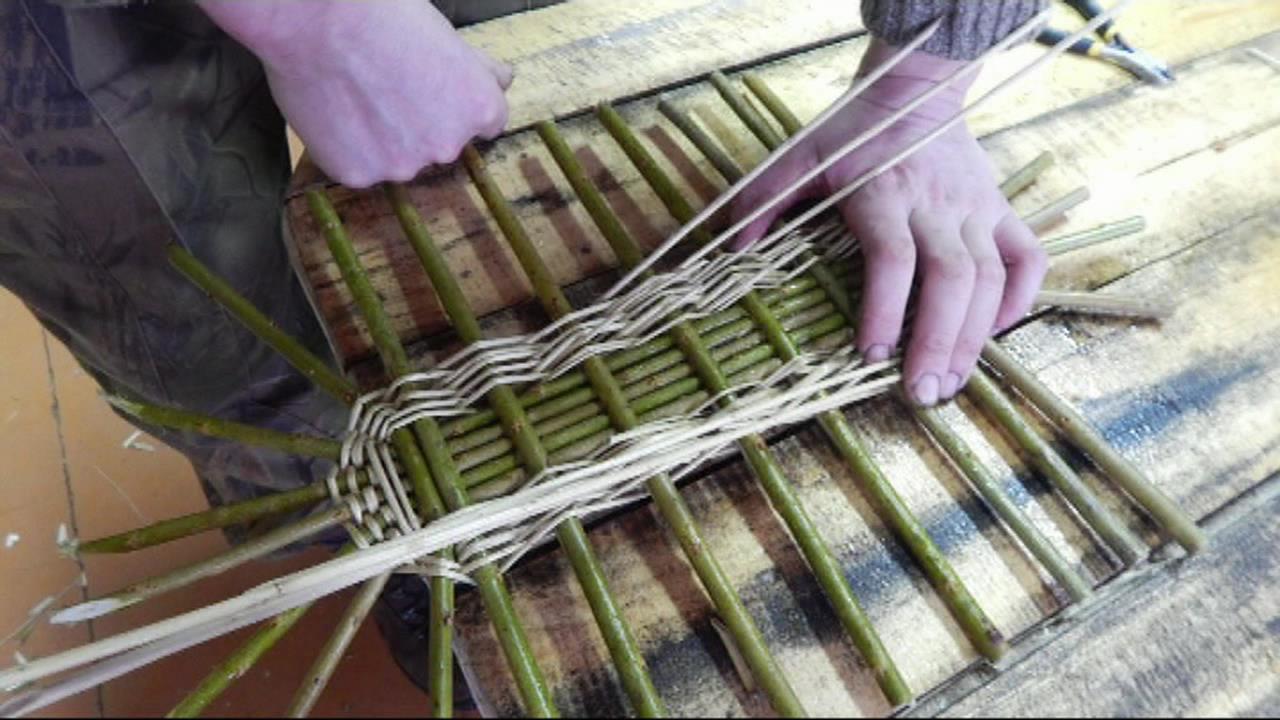 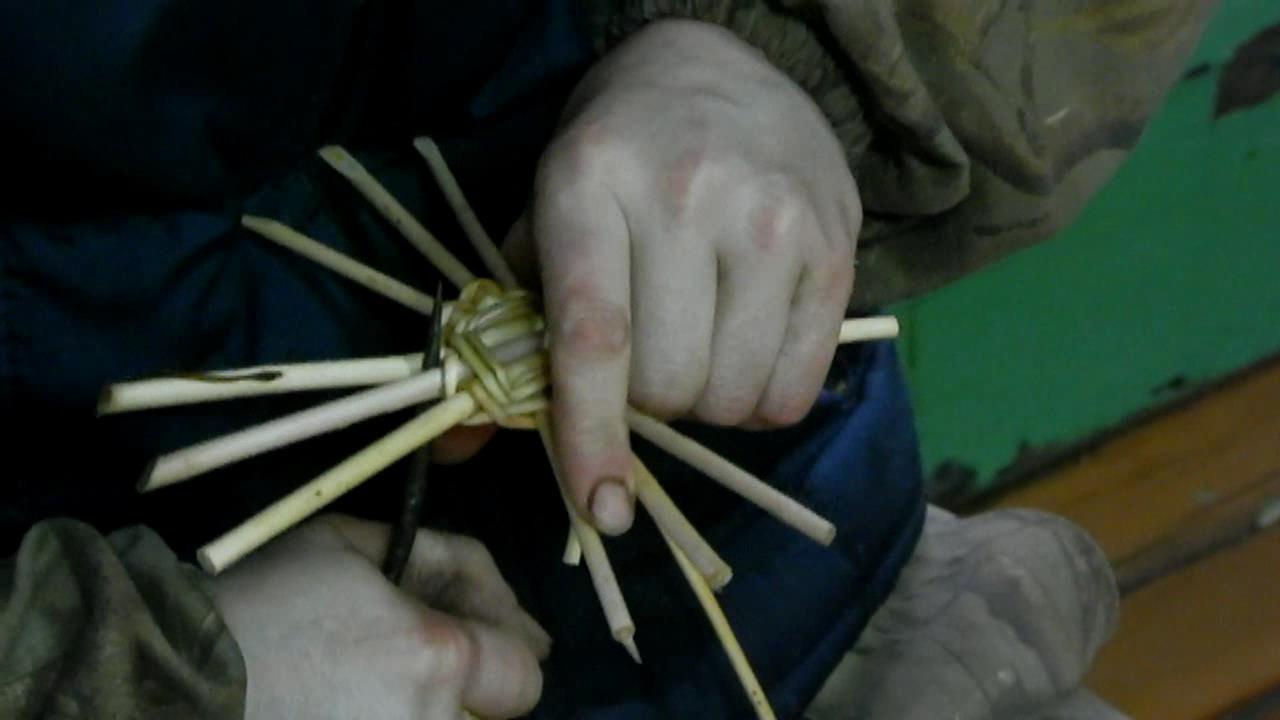 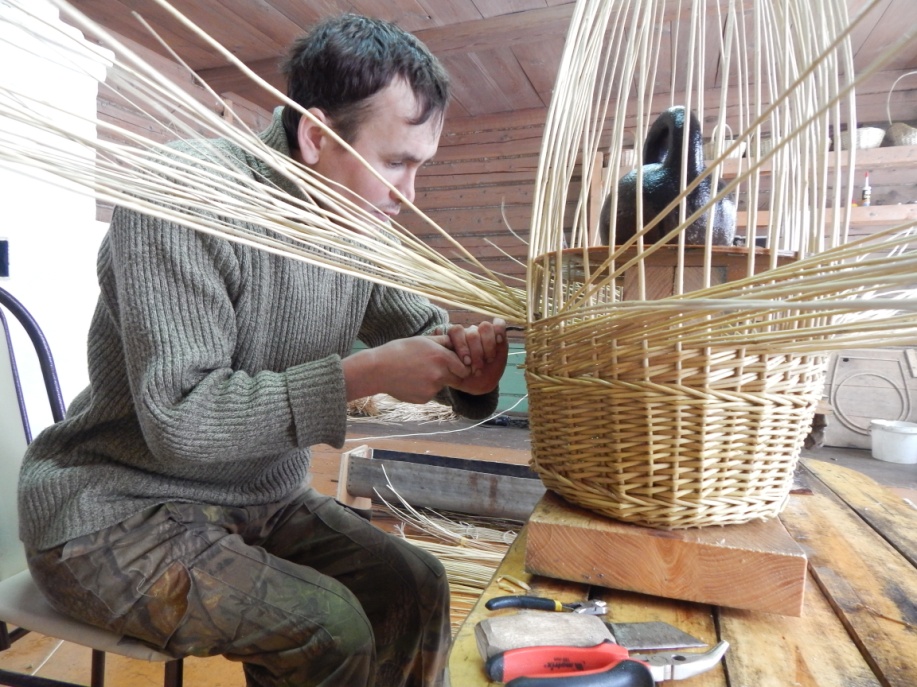 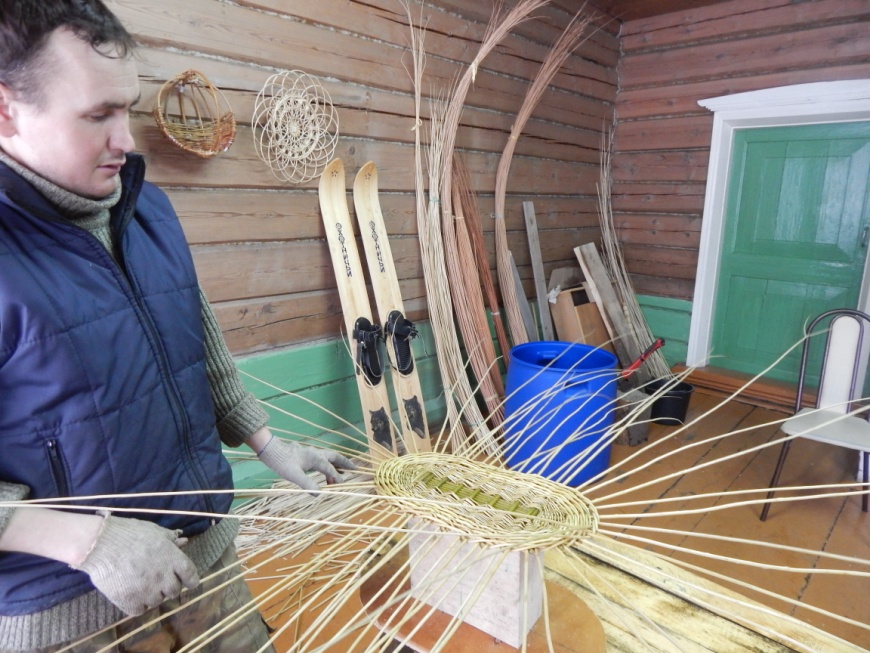 Дело мастера боится
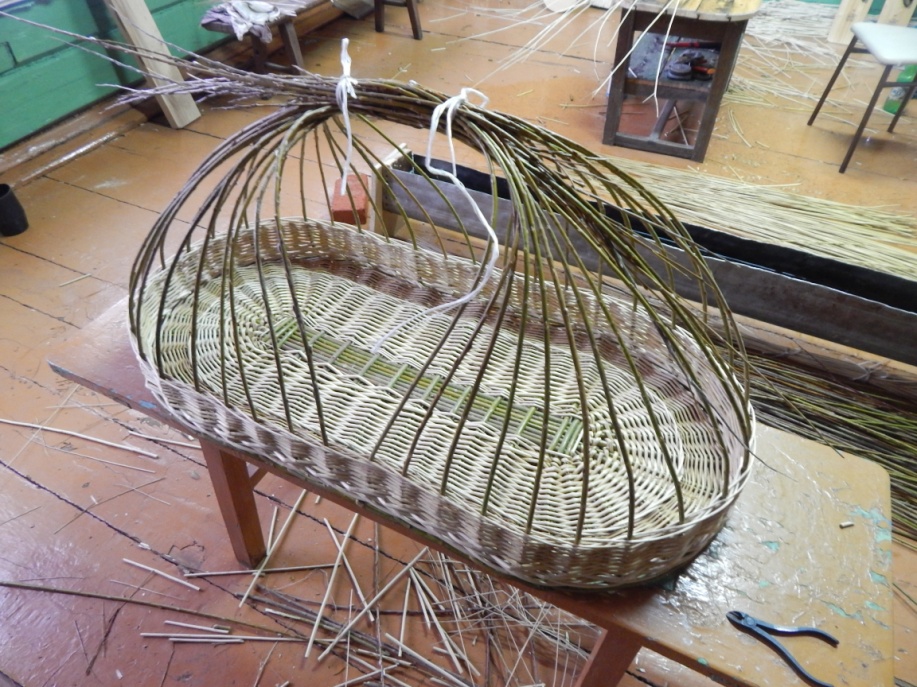 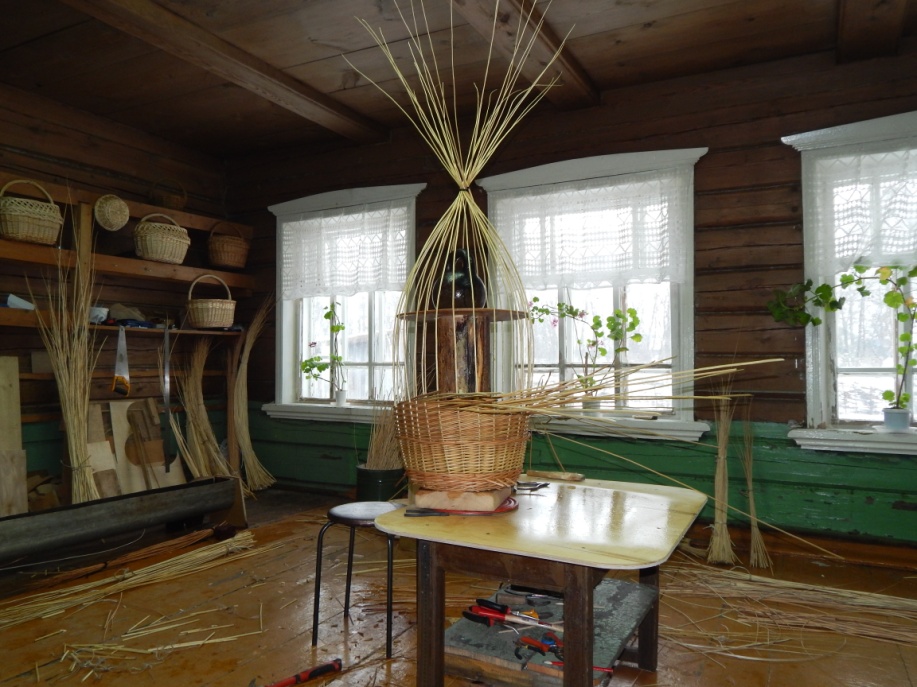 Готовые изделия
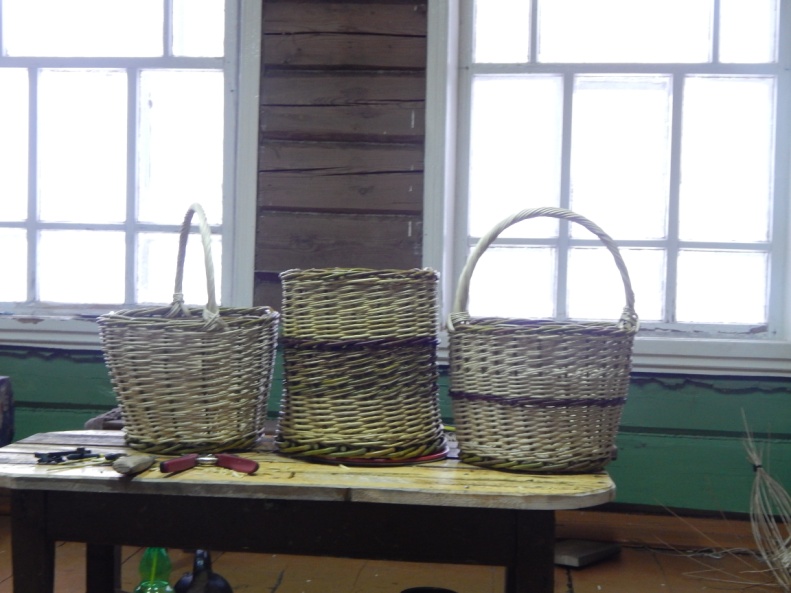 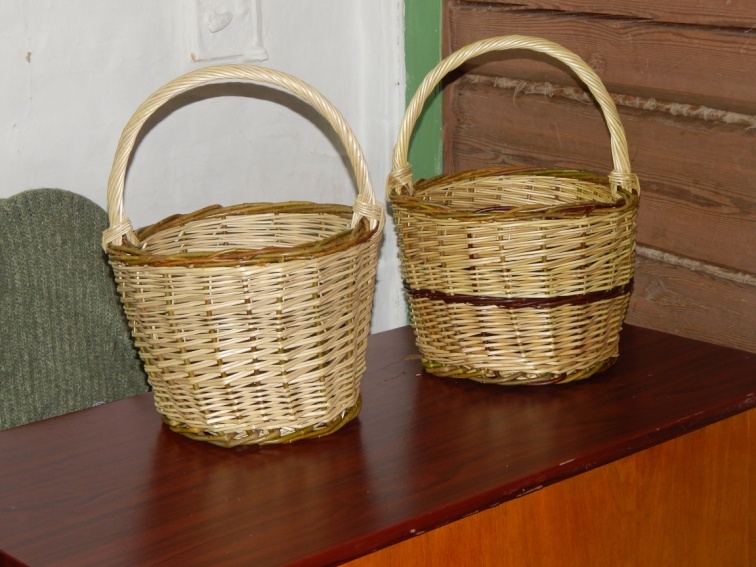 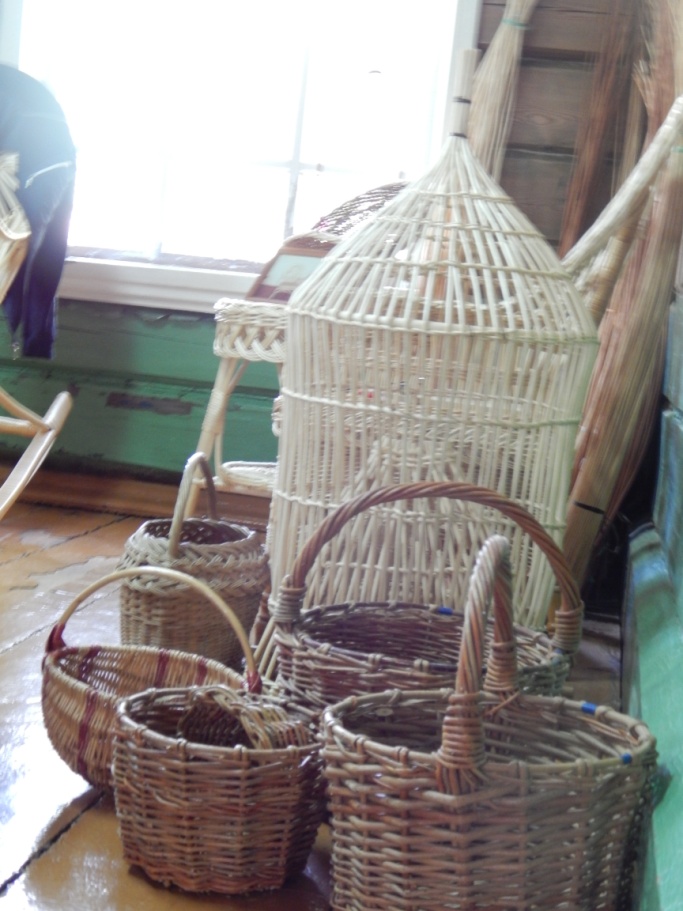 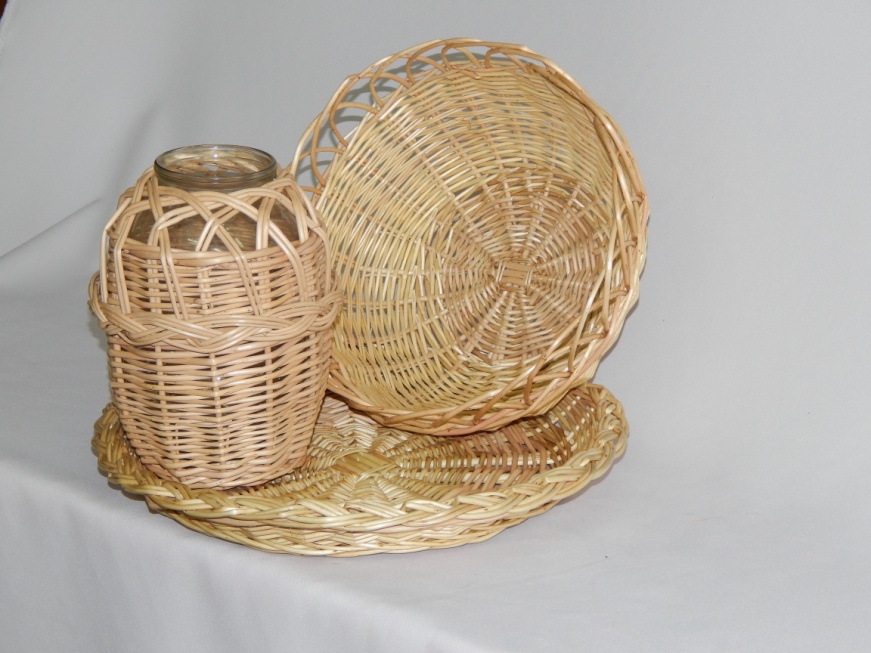 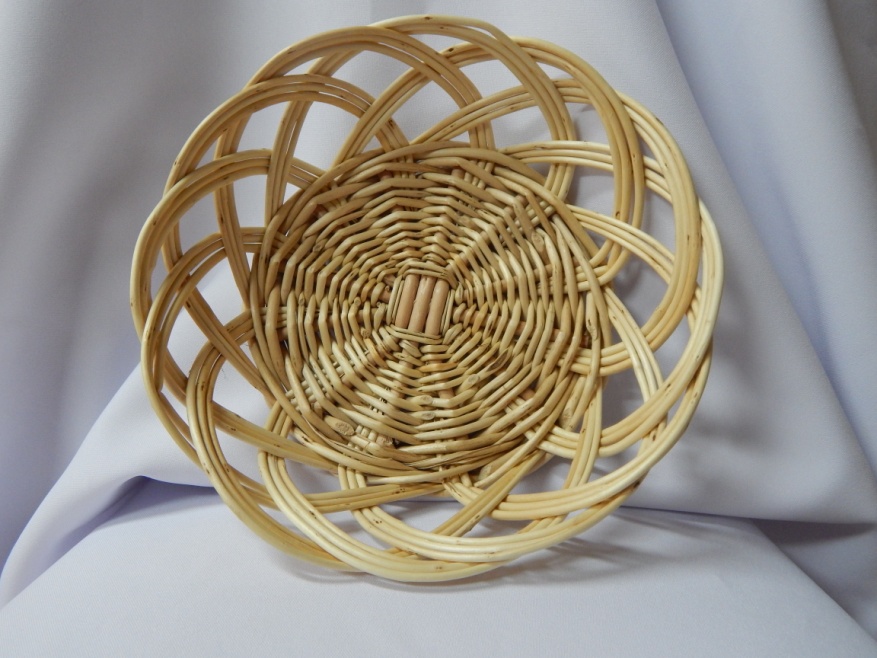 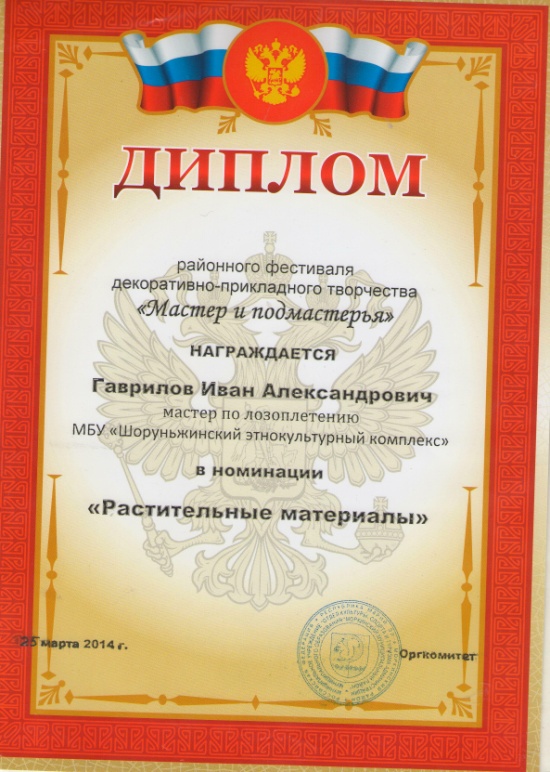 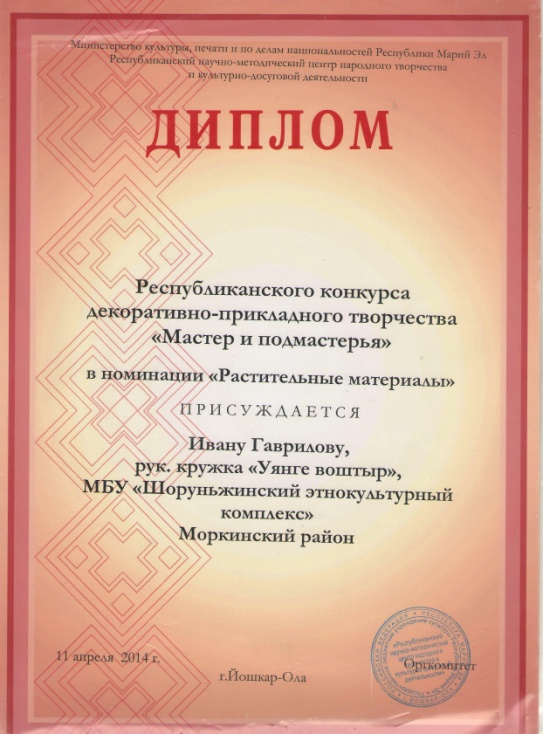 Награды
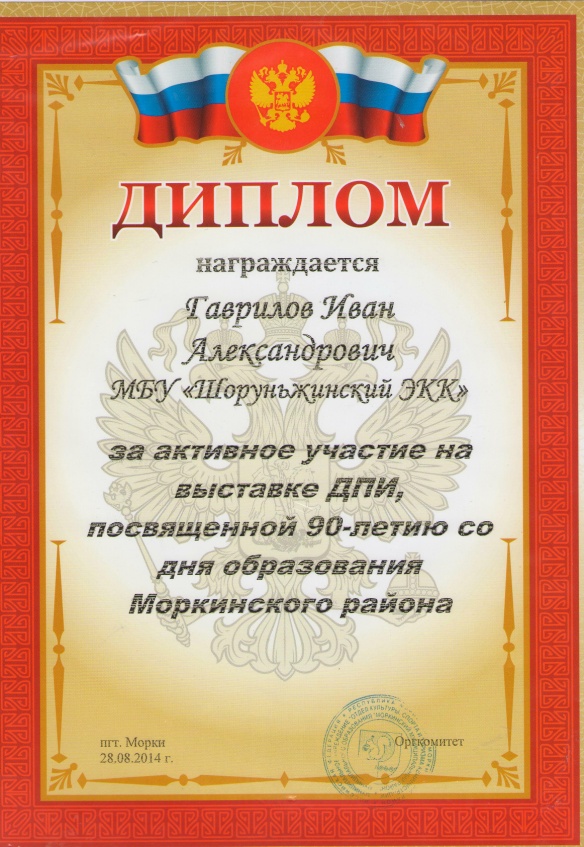 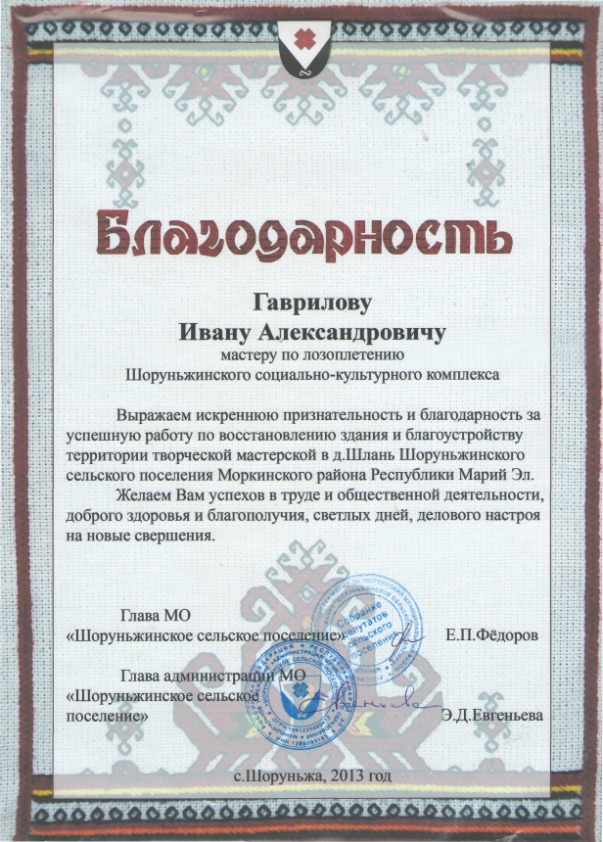 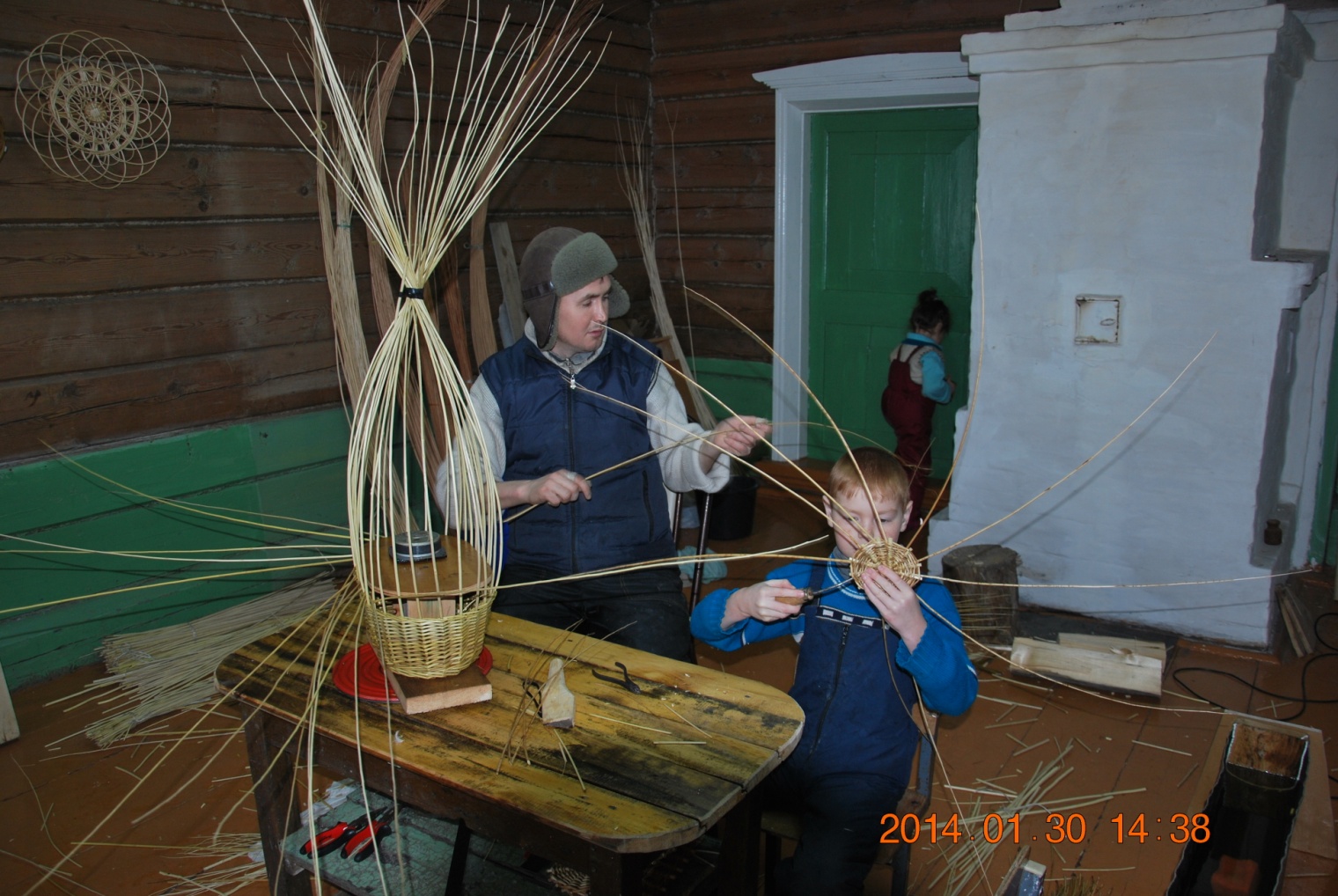 Научись сам
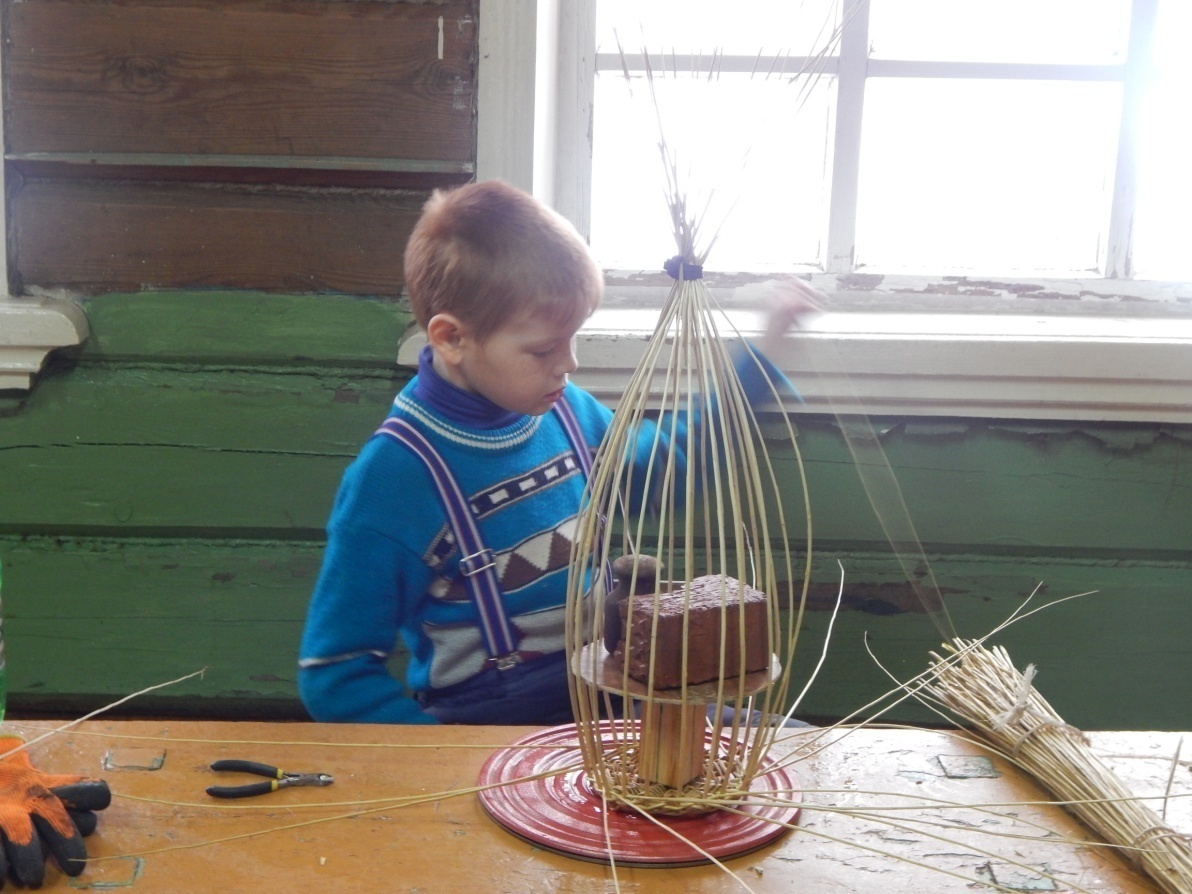 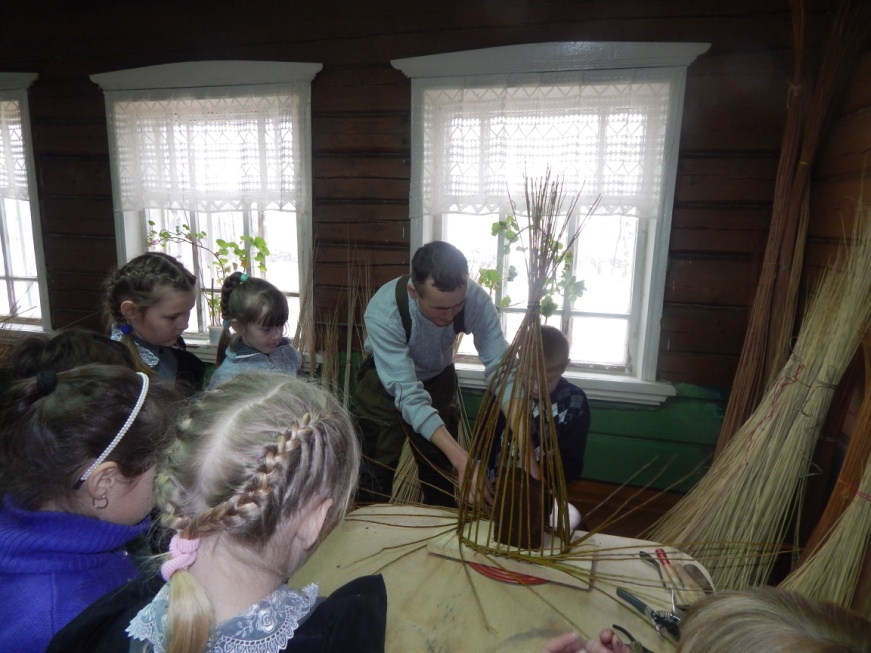 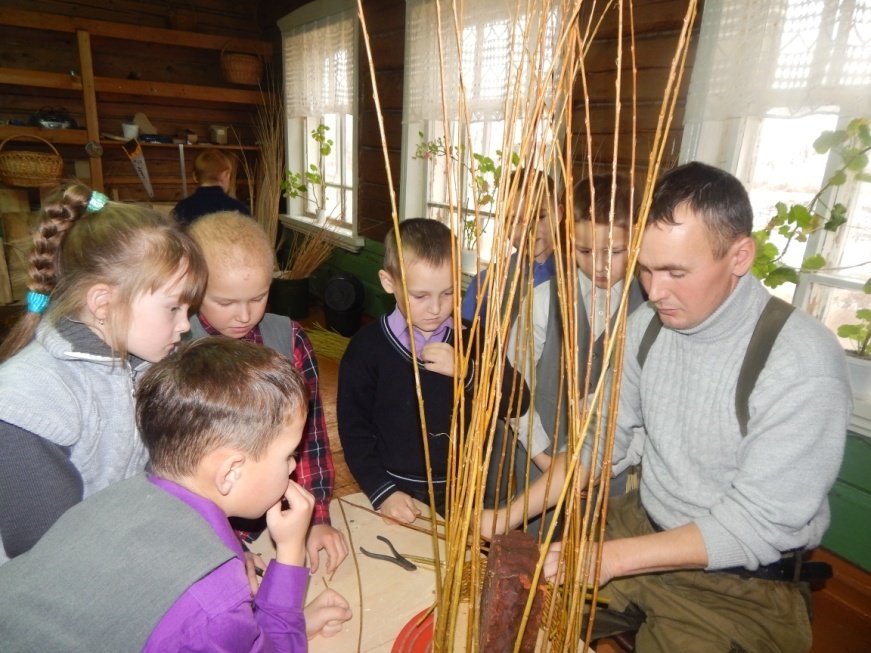 Научи других
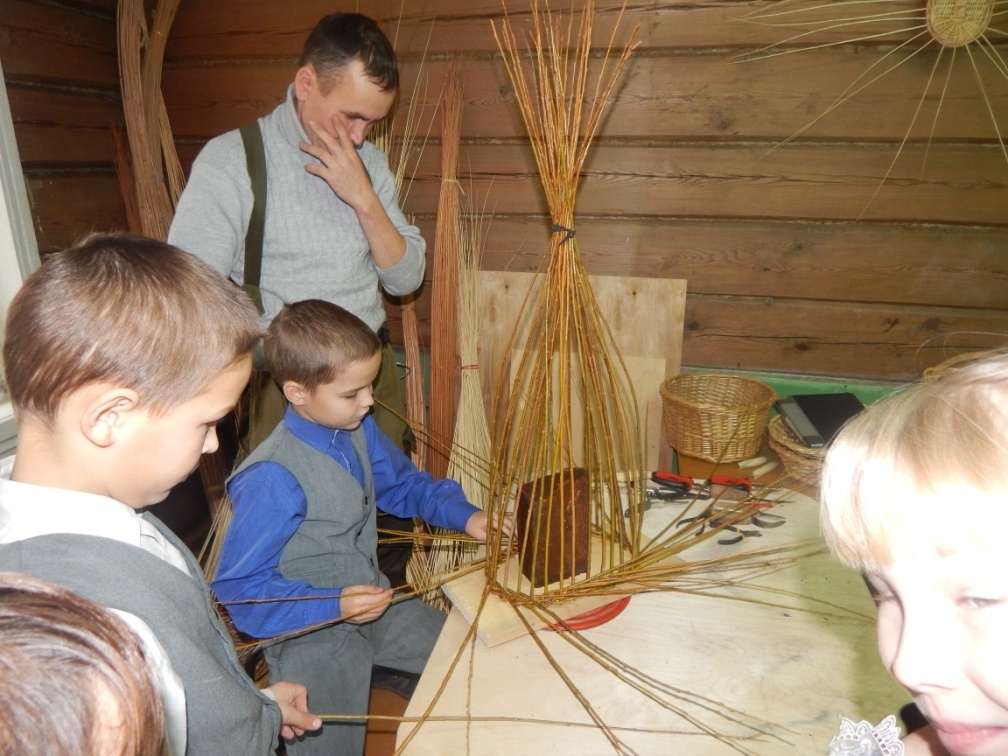 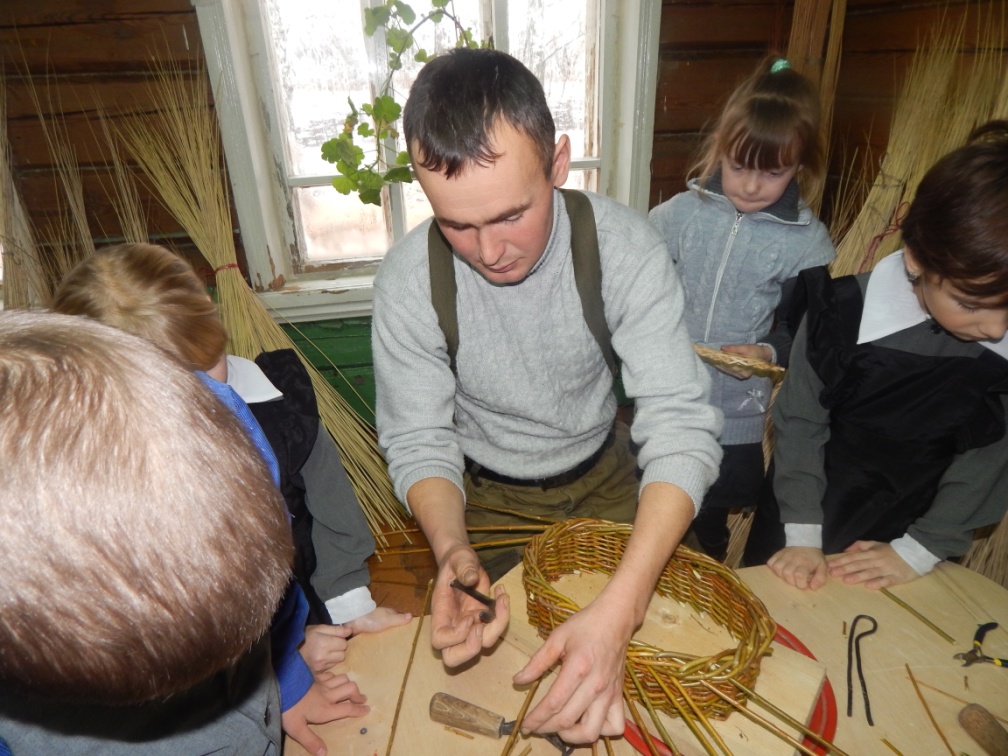 Моя первая работа
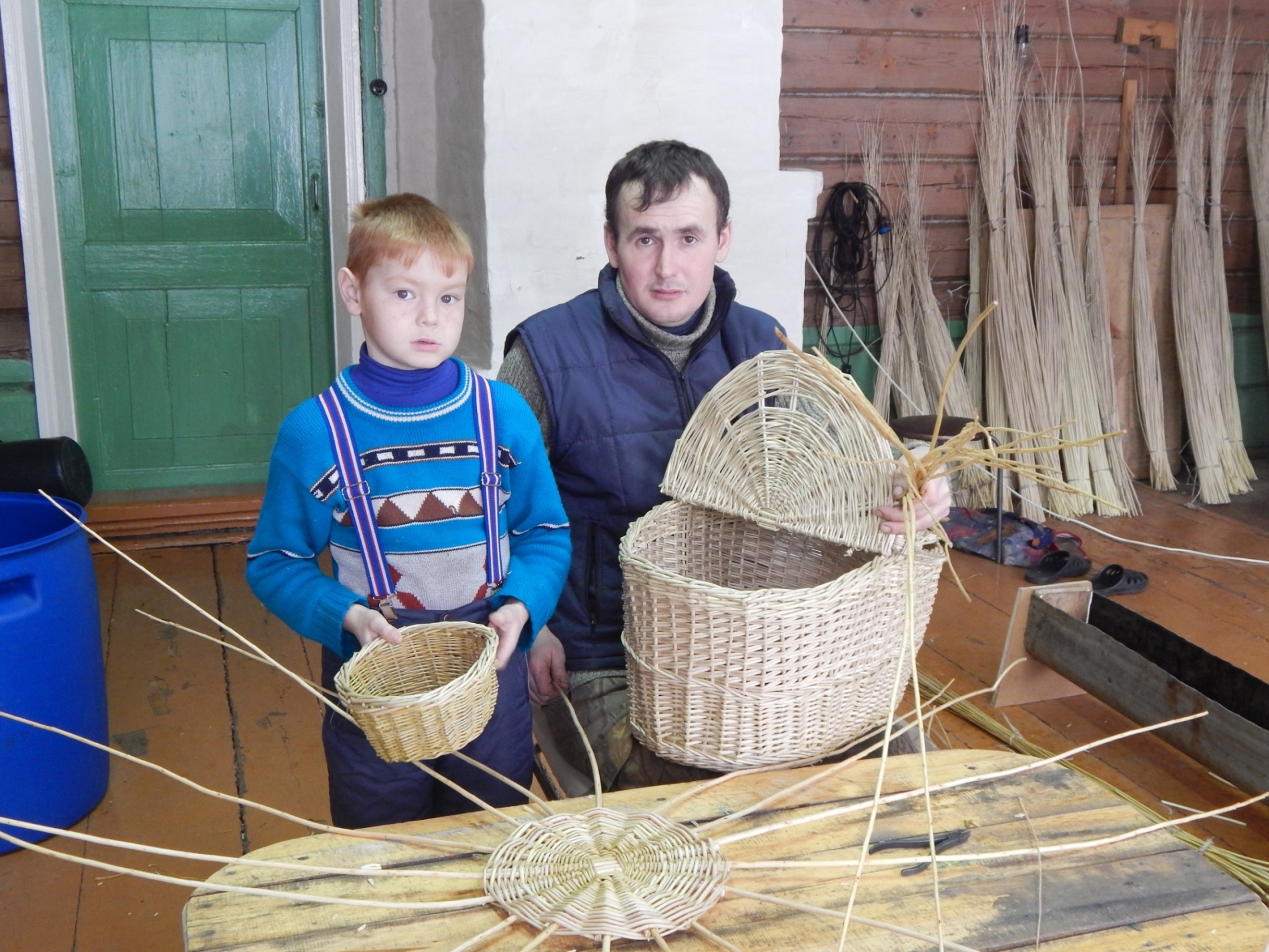